Terenska nastava - Vukovar
Groblje tenkova
Trpinjska cesta je dobila nadimak ‘groblje tenkova’
Trpinjska cesta postala je jedan od simbola otpora slabo naoružanih branitelja agresoru
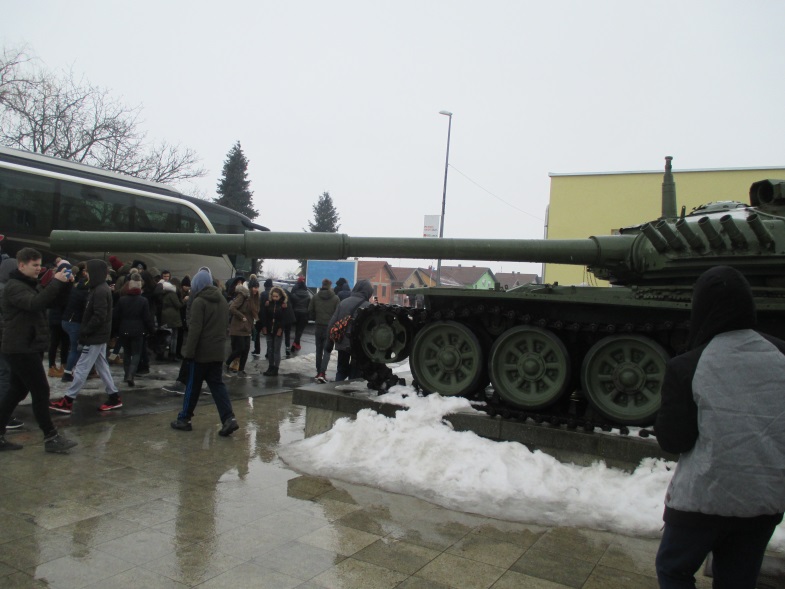 Vukovarska bolnica
jedan od poznatijih simbola stradanja Vukovara i njegovih stanovnika s početka 1990-ih
Nakon 20. studenog 1991. iz bolnice odvedeno 200 ranjenika, bolesnika, među njima i 20 djelatnika bolnice te su pogubljeni na Ovčari.
Memorijalno groblje Domovinskog rata
na mjestu masovne grobnice postavljeno je 938 bijelih križeva
Križevi predstavljaju ekshumiranih žrtava
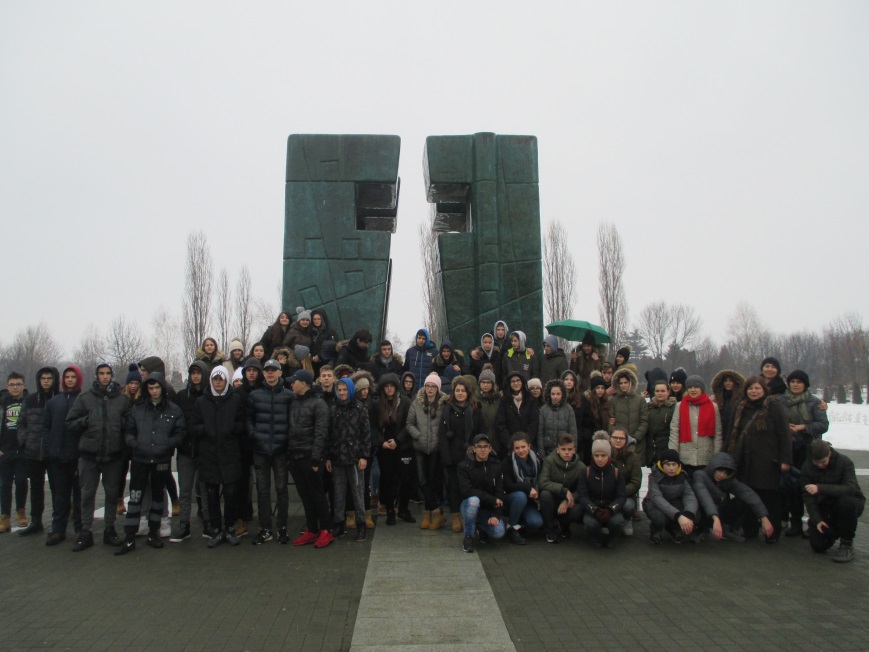 Ovčara
ratni zločin kojeg su počinili pripadnici JNA i srpskih paravojnih postrojbi u noći sa 20. na 21.11.1991.
ubijeno između 255 i 264 civila i vojnika, dok su uglavnom tada bili pacijenti
KRAJ
Lucija Črnčec i Ana Udovičić, 8.b